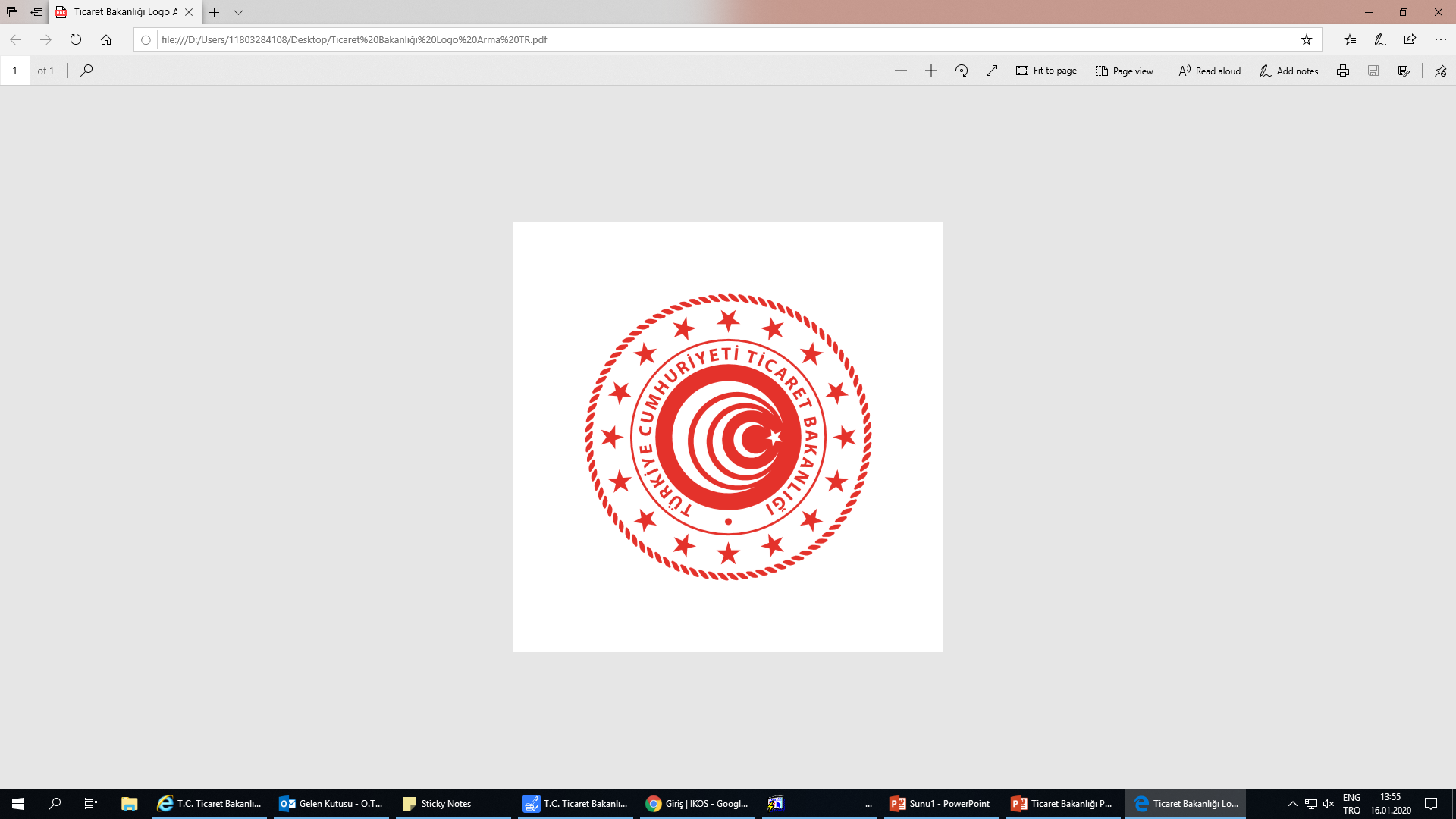 PERSONEL GENEL MÜDÜRLÜĞÜ
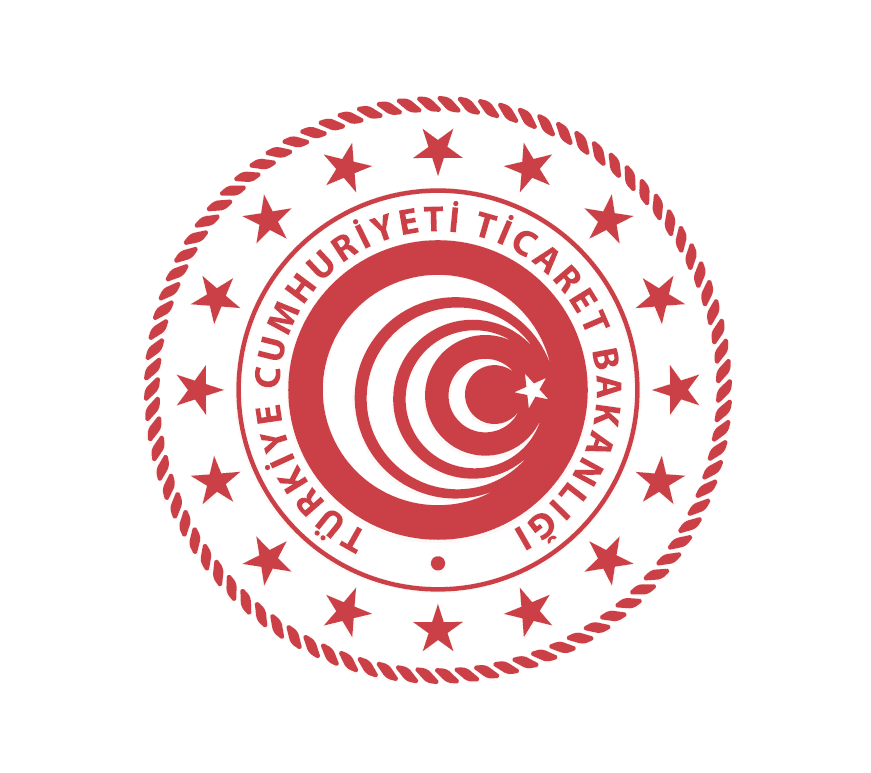 TİCARET BAKANLIĞI PERSONEL GENEL MÜDÜRLÜĞÜ(Eğitim Hizmetleri Dairesi)
2020 YILI EĞİTİM FAALİYETLERİ RAPORU
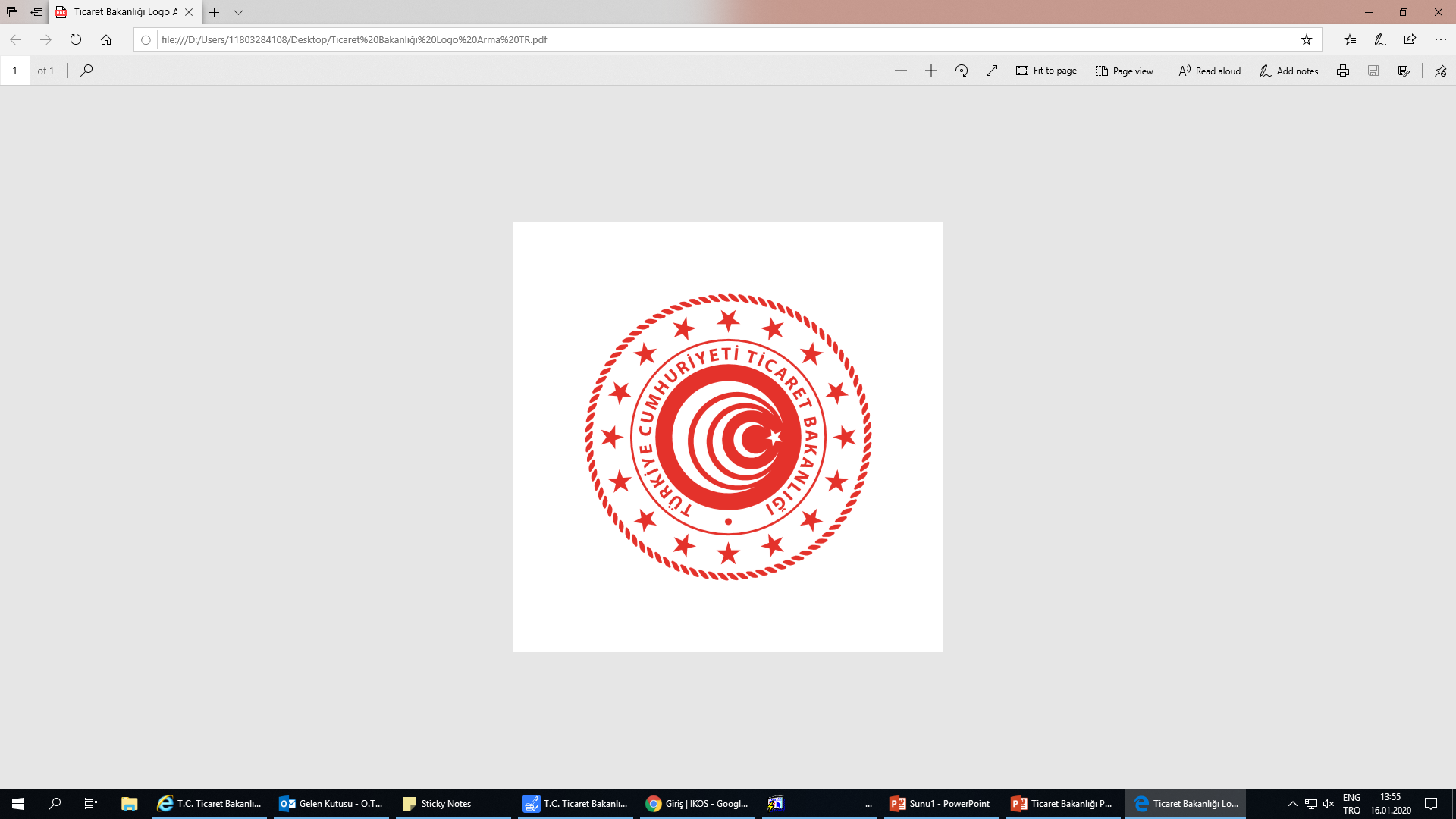 PERSONEL GENEL MÜDÜRLÜĞÜ
Tanımlar:
1-Katılımcı: Düzenlenen her bir eğitim programına katılım sağlayan kişi.
2-Scorm Paket: Etkileşimli ve ölçümü mümkün olan video eğitimi.
3-Canlı Sanal Sınıf: Sanal ortamda düzenlenen etkileşimli eğitim.
4- Eğitim Yönetim Sitemi (EYS-LMS): Bakanlığımız eğitim faaliyetlerinin yürütüldüğü yazılım programı.
5-Katalog Eğitimleri: EYS üzerinden tüm personelin ulaşımına açık olan ve izlenmesi isteğe bağlı olan kayıtlı video eğitimleri.
2020 YILINDA EĞİTİM FAALİYETLERİNE KATILAN VE KATILMAYAN PERSONEL SAYISI İLE BAKANLIĞIMIZ TOPLAM PERSONEL SAYISI 
(Stratejik Plan Hedefi %15)
SON 6 YIL İTİBARIYLA PERSONEL GENEL MÜDÜRLÜĞÜNCE DÜZENLENEN EĞİTİMLERE KATILAN TOPLAM KATILIMCI SAYISI
SON ALTI YIL İTİBARIYLA EĞİTİM FAALİYETLERİNE KATILAN TOPLAM KATILIMCI SAYISI 
(BİRİMLERE GÖRE)
2020 YILINDA EĞİTİM FAALİYETLERİNE KATILAN KATILIMCI SAYILARININ EĞİTİM ORTAMINA GÖRE DAĞILIMI
2020 YILINDA EĞİTİM FAALİYETLERİNE KATILAN KATILIMCI SAYILARININ EĞİTİM TÜRLERİNE GÖRE DAĞILIMI
KATILIM ORANLARI
2020 YILINDA ETİK EĞİTİMLERİNE KATILAN PERSONEL SAYISI
2020 YILINDA VİDEO/SANAL SINIF EĞİTİMLERİNE KONU BAŞLIKLARINA GÖRE 
EN ÇOK ATAMA YAPILAN İLK BEŞ UNVAN
KATILIM ORANLARI
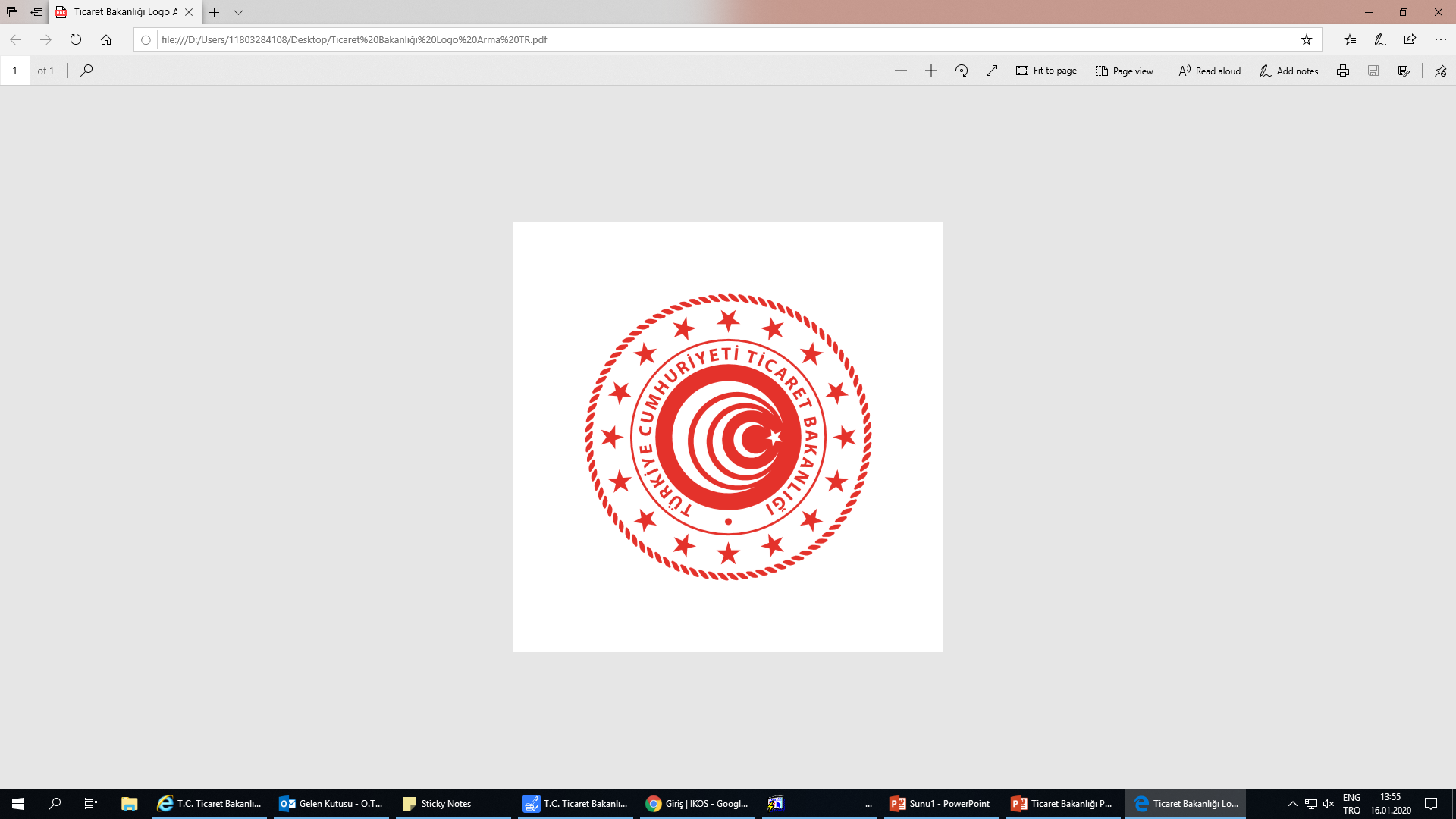 PERSONEL GENEL MÜDÜRLÜĞÜ
UZAKTAN EĞİTİMLERE DAİR BAZI DETAYLI BİLGİLER
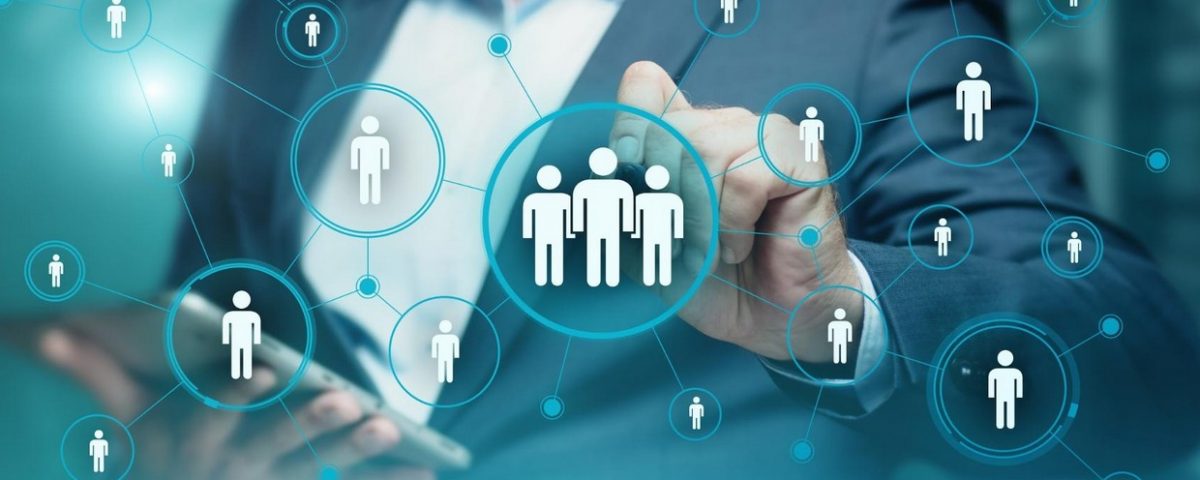 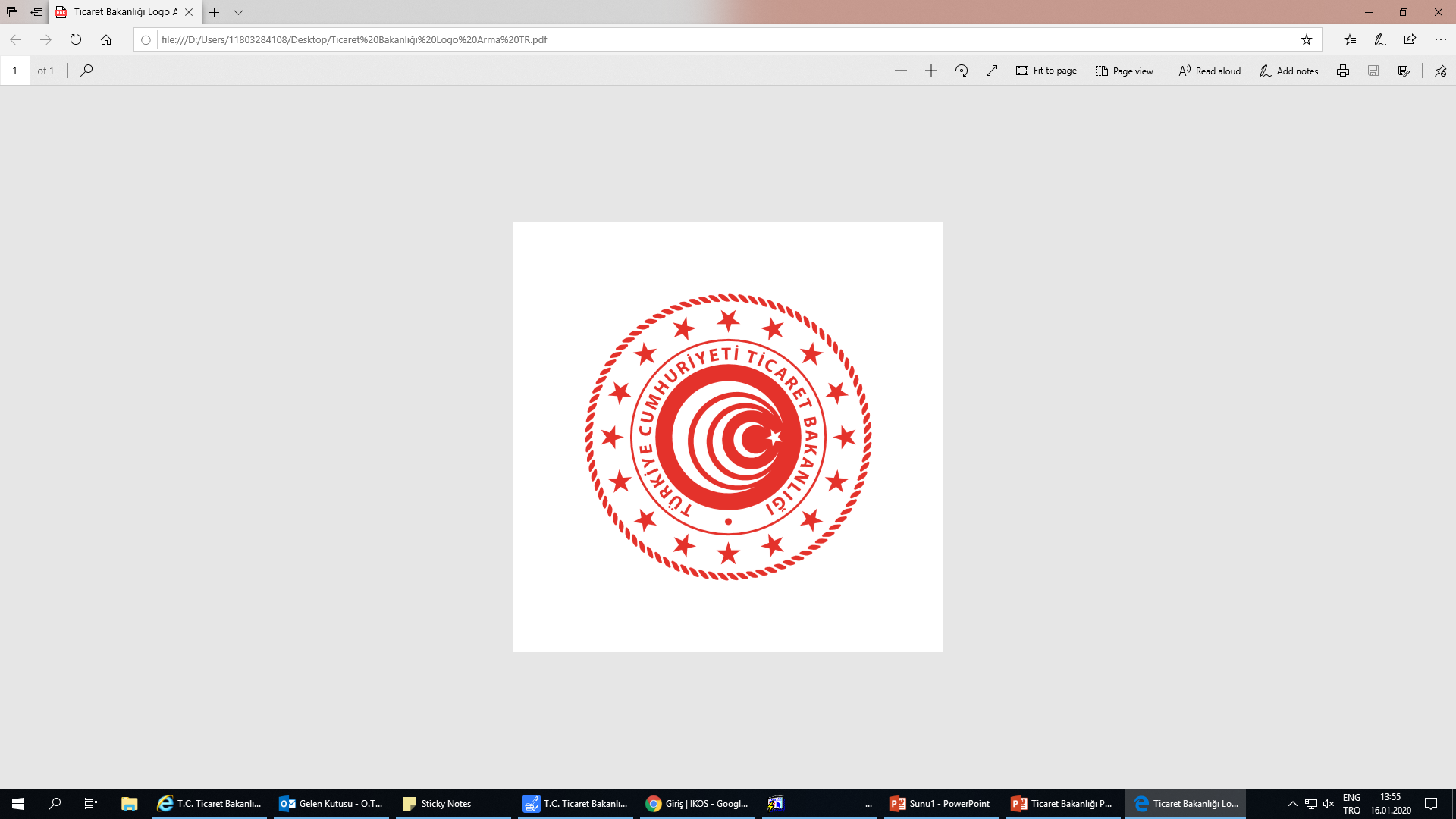 PERSONEL GENEL MÜDÜRLÜĞÜ
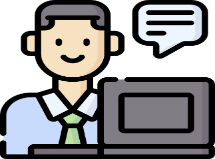 32 Farklı Unvanda
 17.479 Personel 
(Toplam 20.099 personel)
Eğitim programlarına katılım sağladı.
145 programda 
8.704 katılımcıya 
Canlı sanal sınıf ortamında eğitim verildi.
 (8.704*3 saat= 26.112 kişi/saat canlı sanal sınıf etkinliği)
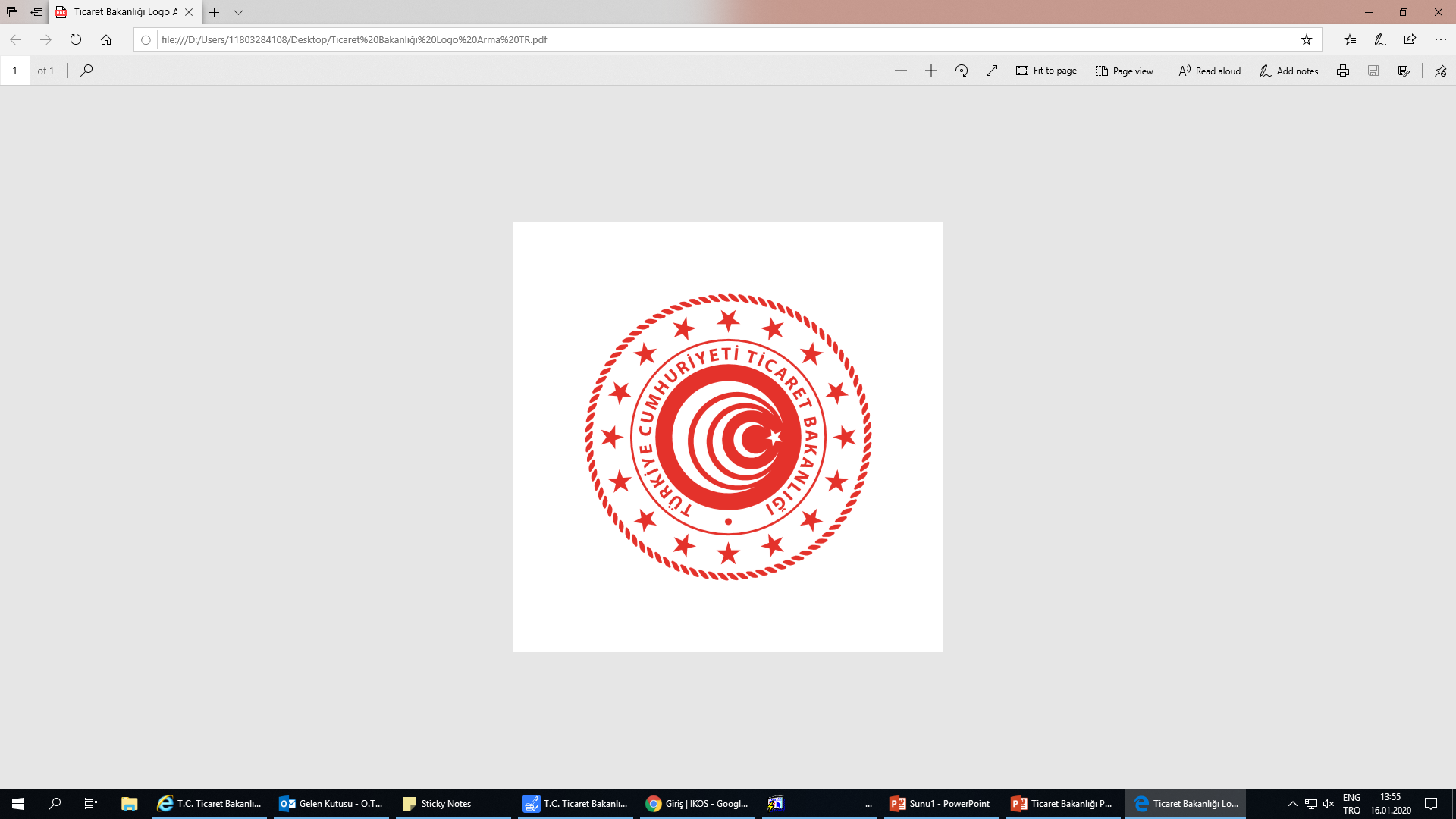 PERSONEL GENEL MÜDÜRLÜĞÜ
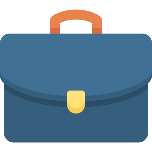 Eğitimlerde 
Canlı Sanal Sınıf  
Doküman 
Animasyon
 Video 
SCORM Paket olmak üzere 5 farklı yöntem kullanıldı.
Ortak Mesleki (94 saat), 

Gümrük ve Dış Ticaret Mesleki (161:35 saat), 

 Ticaret İl Müdürlüğü Mesleki (33:10 saat), 

Kişisel Gelişim (37:00 saat) 

 toplamda 350 saatlik kayıt yapıldı.
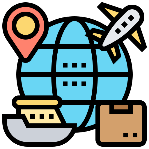 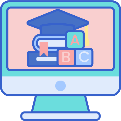 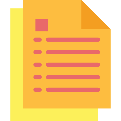 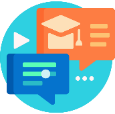 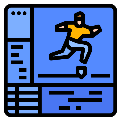 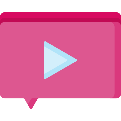 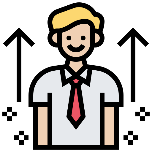 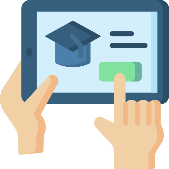 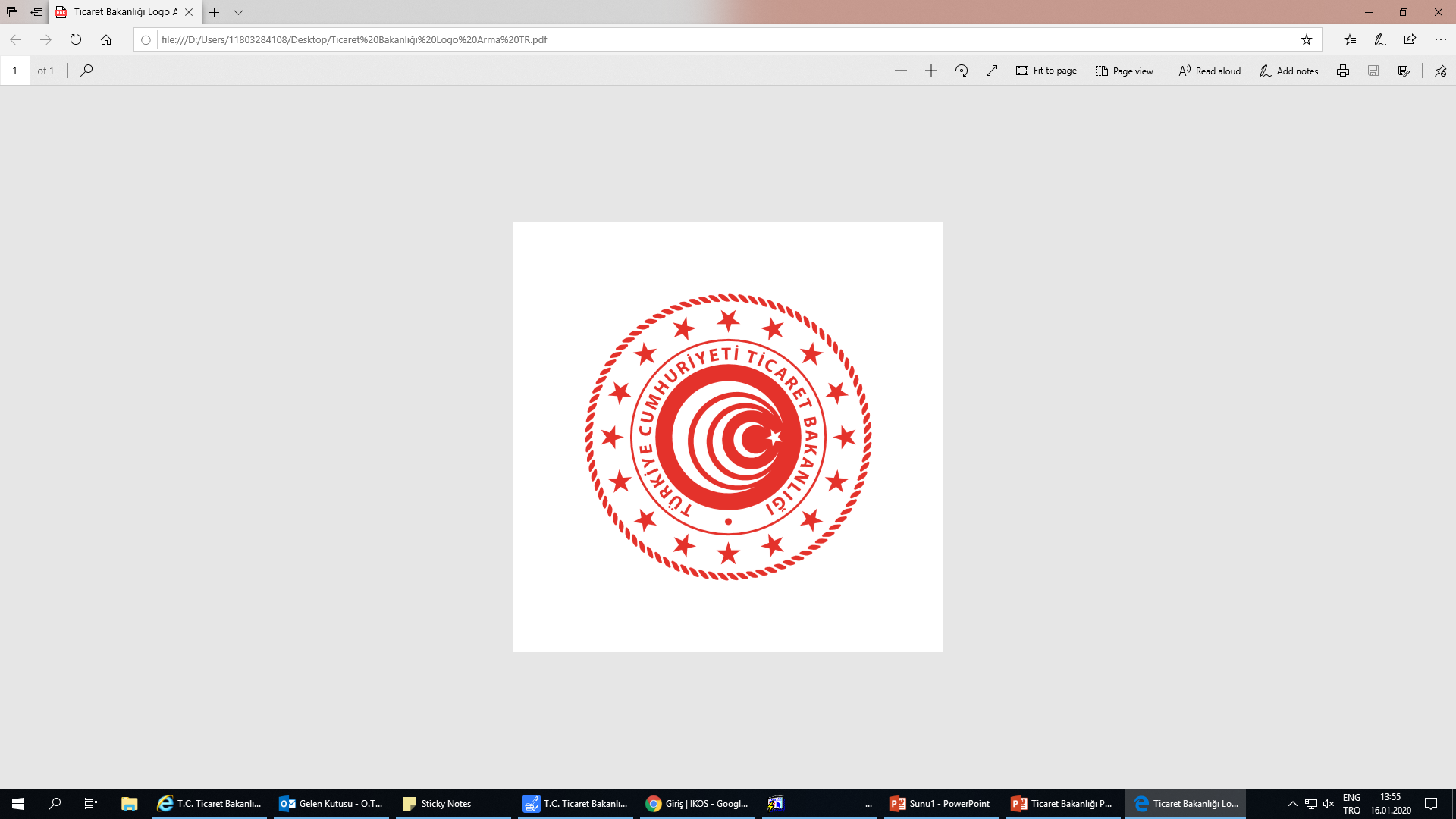 PERSONEL GENEL MÜDÜRLÜĞÜ
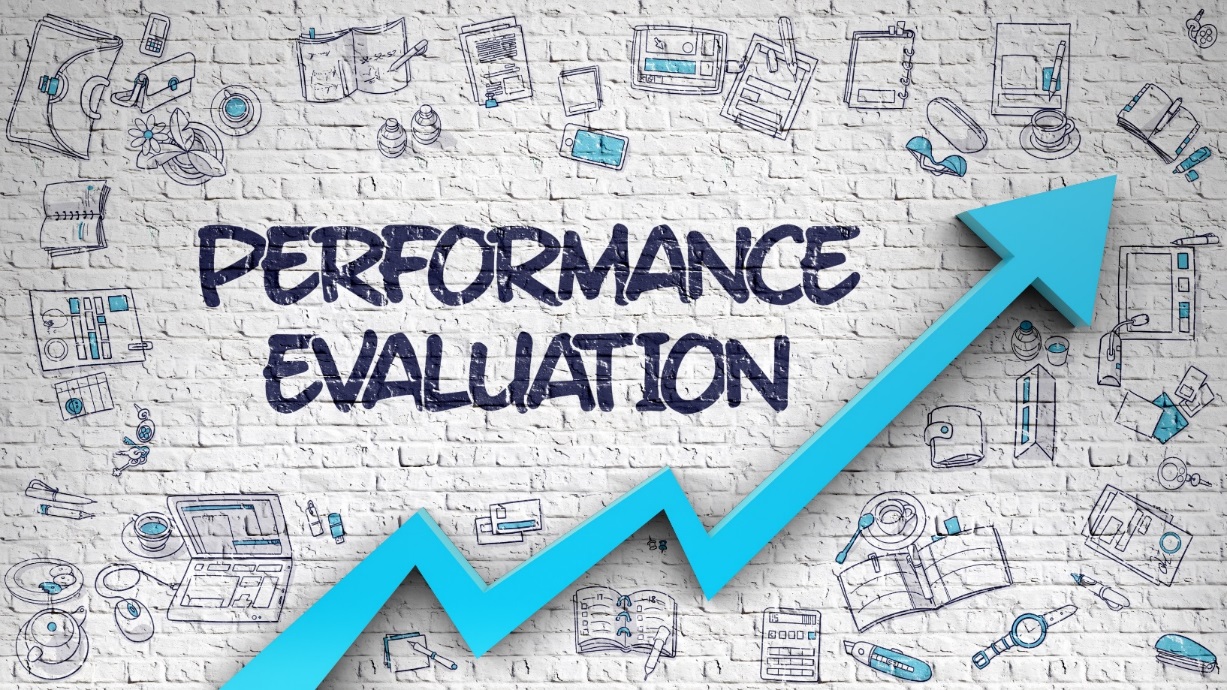 BİZİMLE KALARAK 
BİLGİNİN GÜCÜNÜ HİSSEDİN !!!